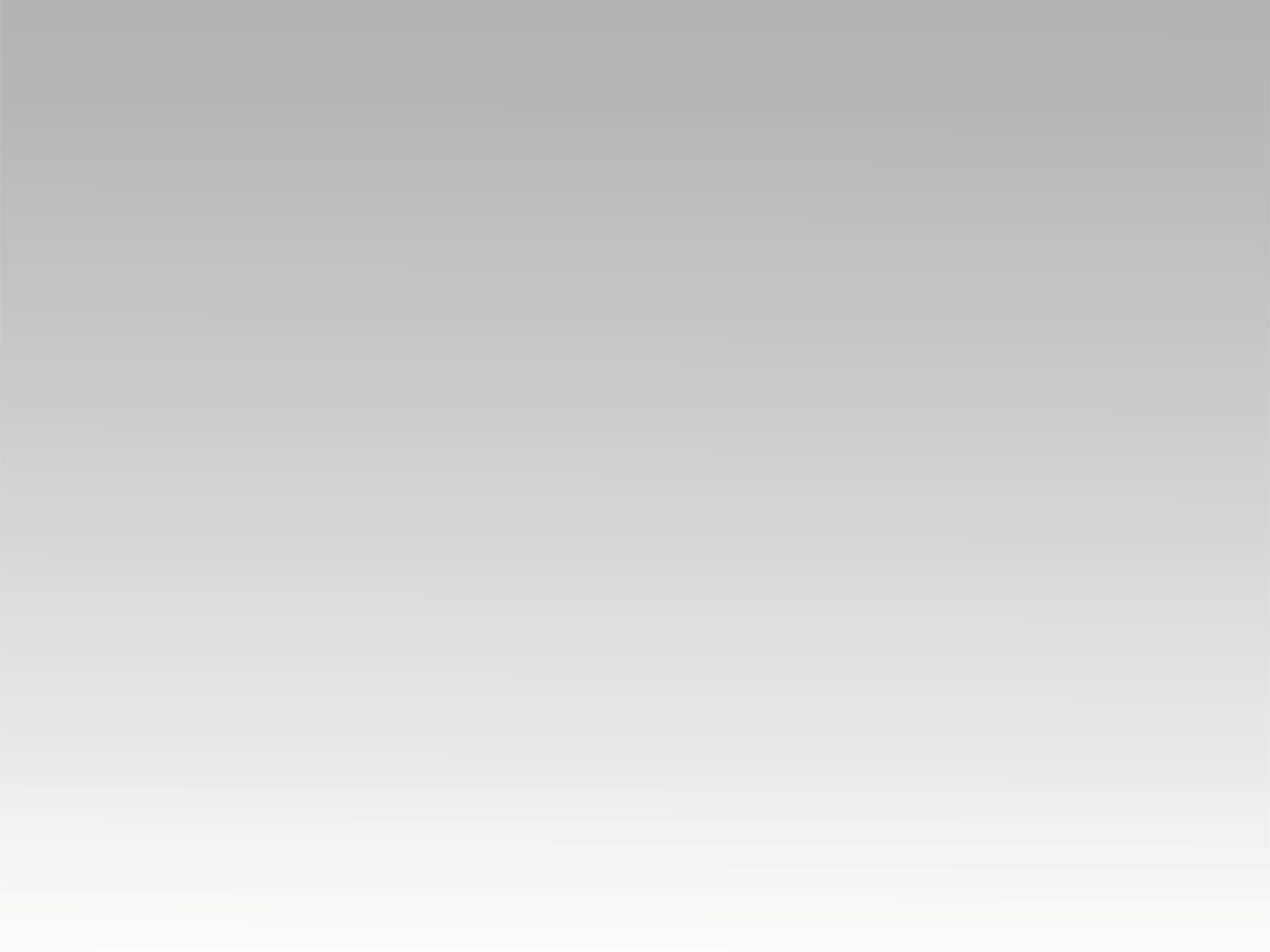 تـرنيـمـة
أحمد الرب بكل قلبي
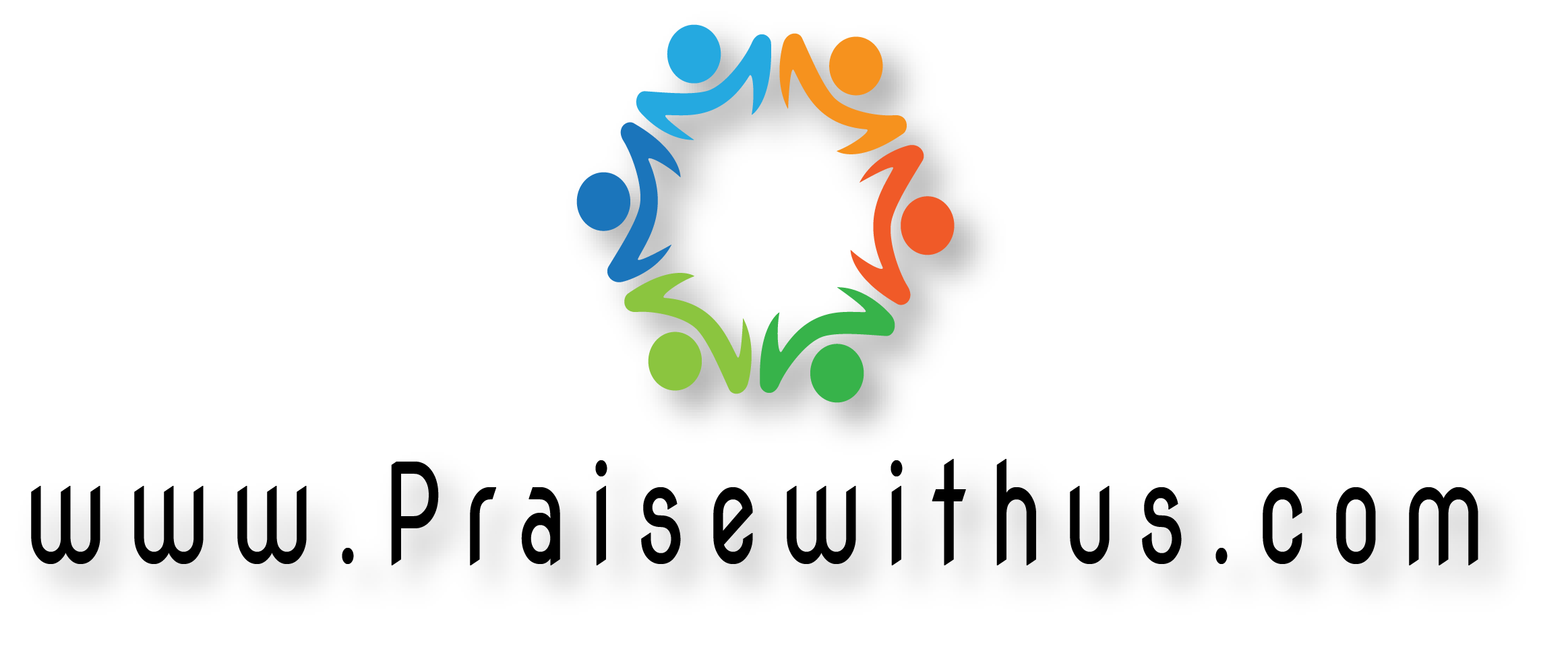 أحمد الرب بكل قلبي
أحدث بجميع عجائبك
أرنم لاسمك أيها العلي
أفرح وابتهـج بك
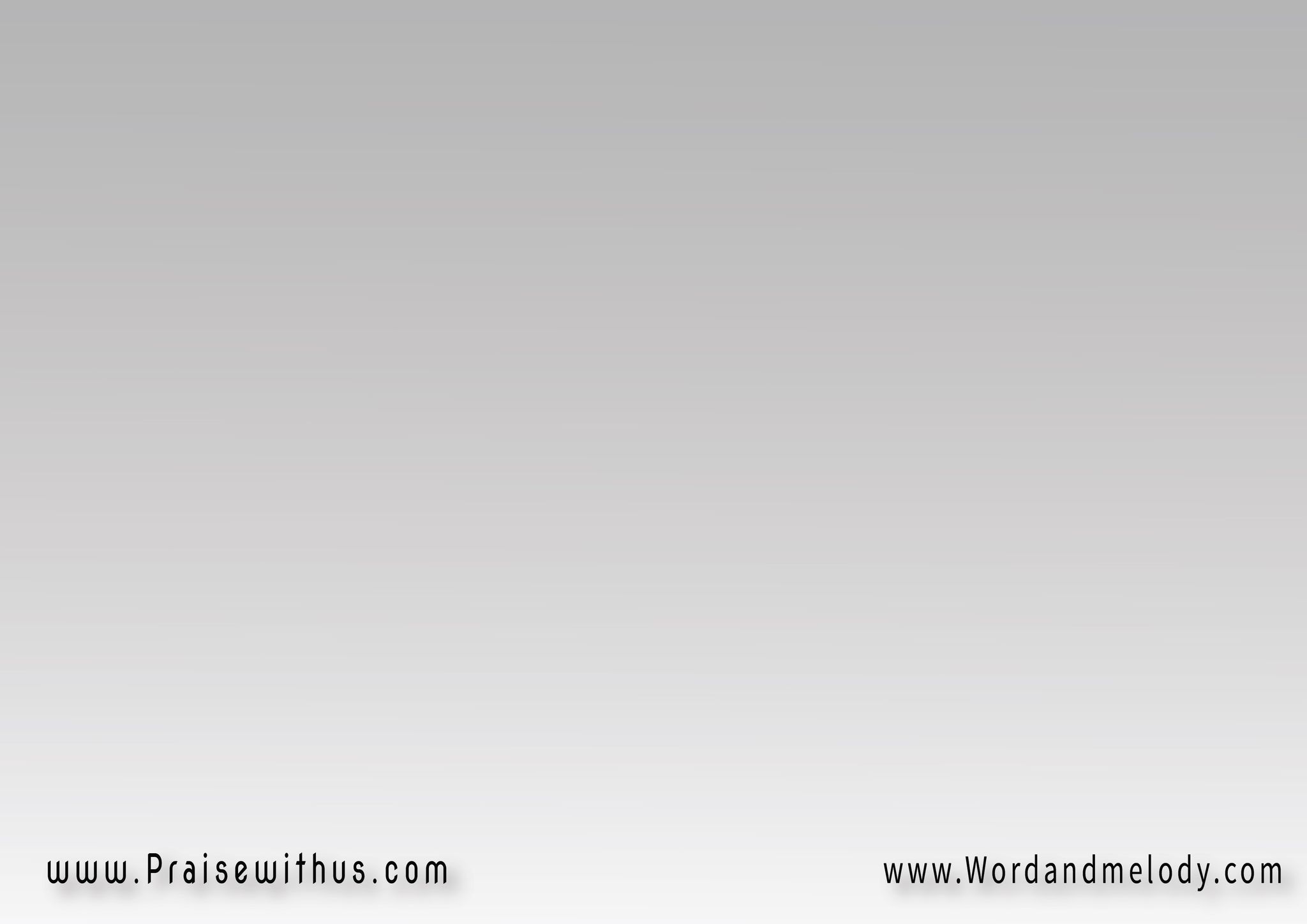 حي هو الرب
مبارك صخرتي
ومرتفع إله خلاصي
مبارك صخرتي
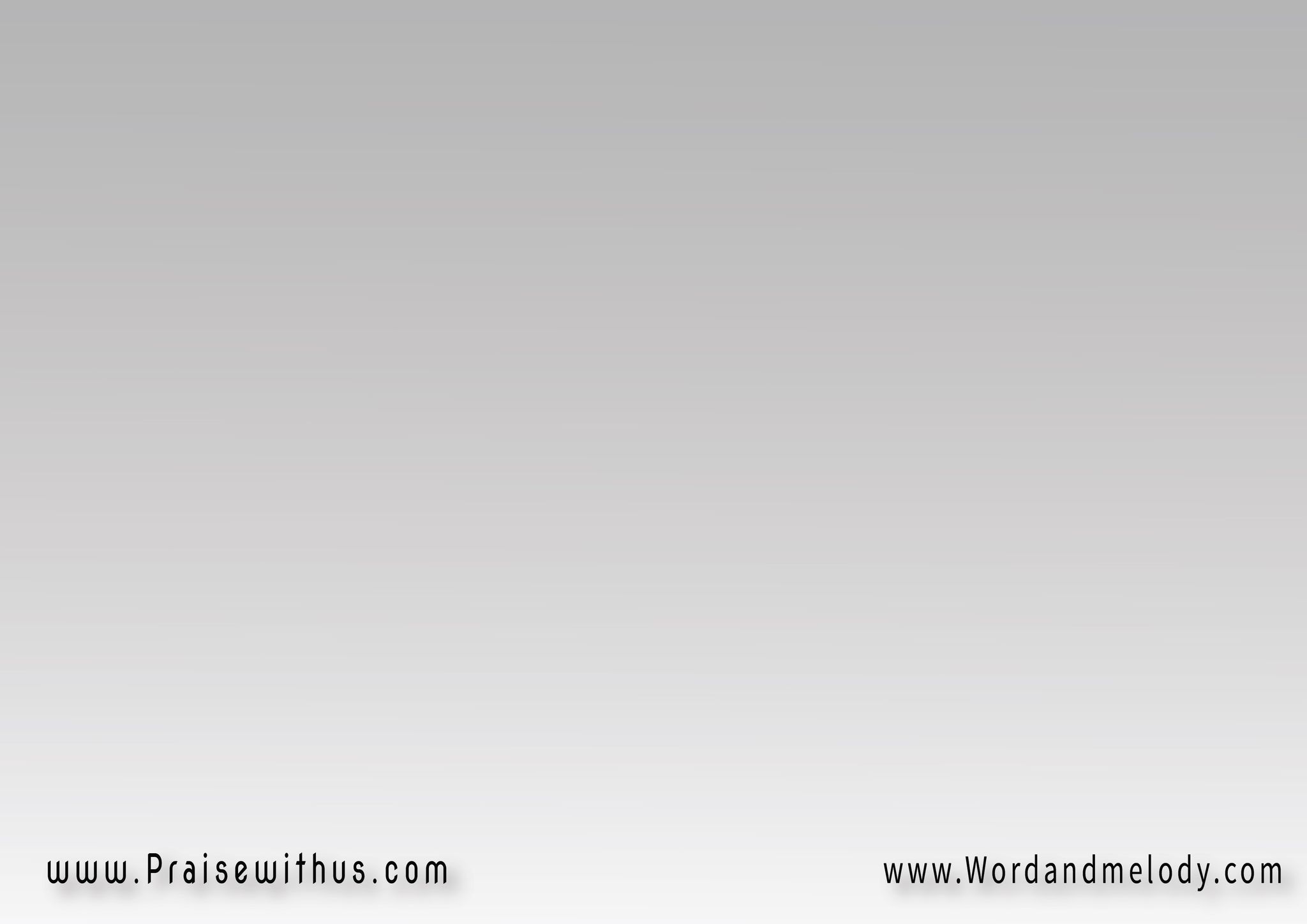 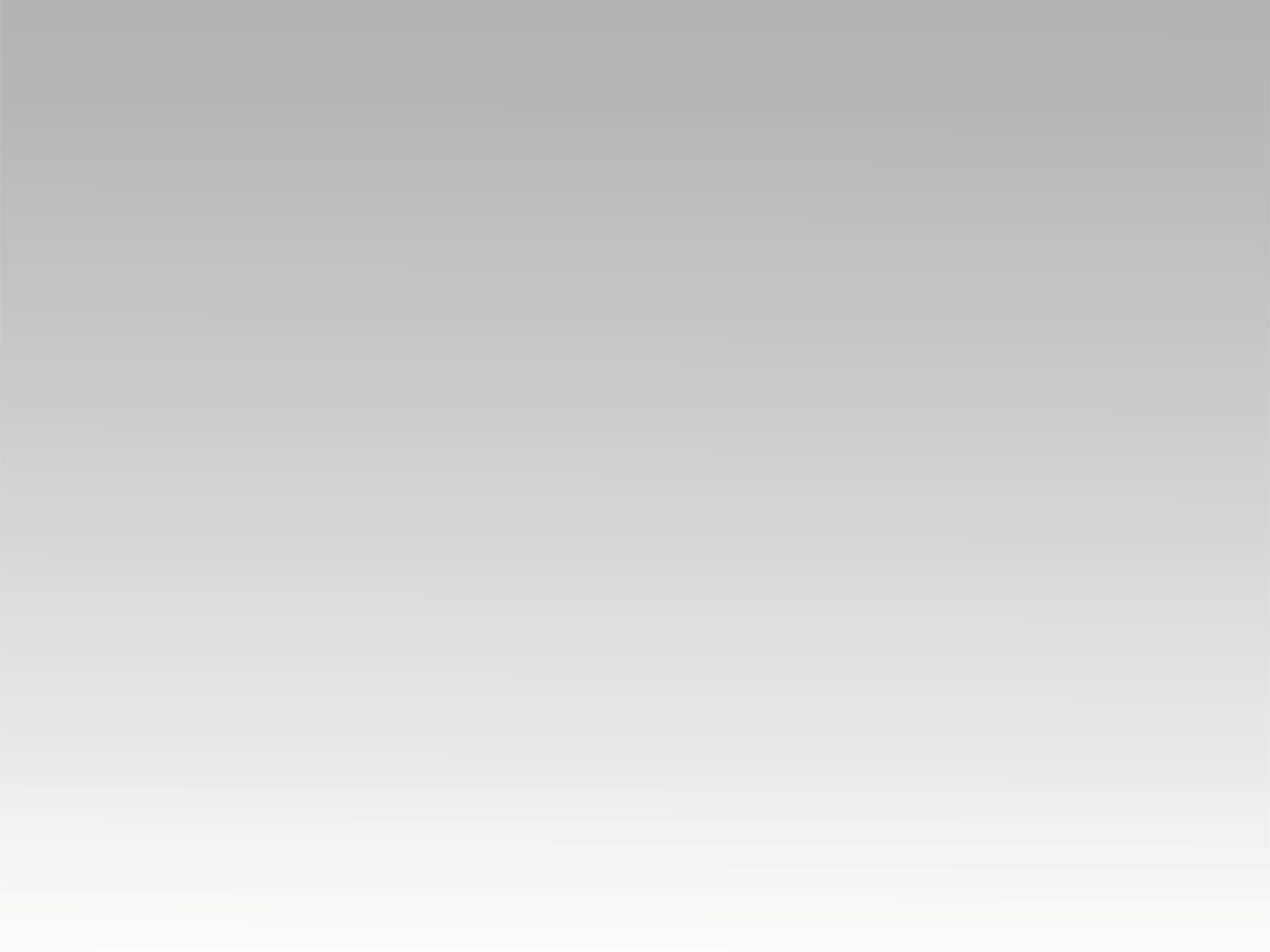 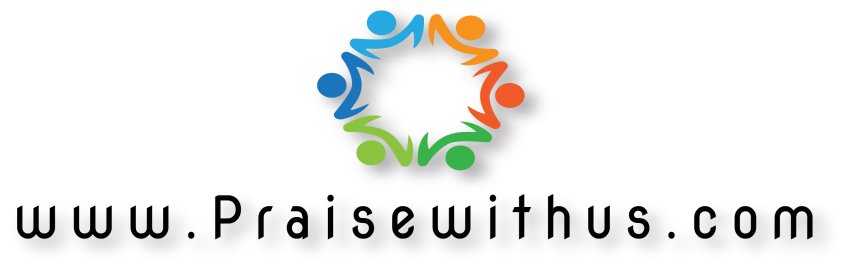